Министерство здравоохранения Республики Башкортостан
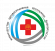 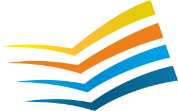 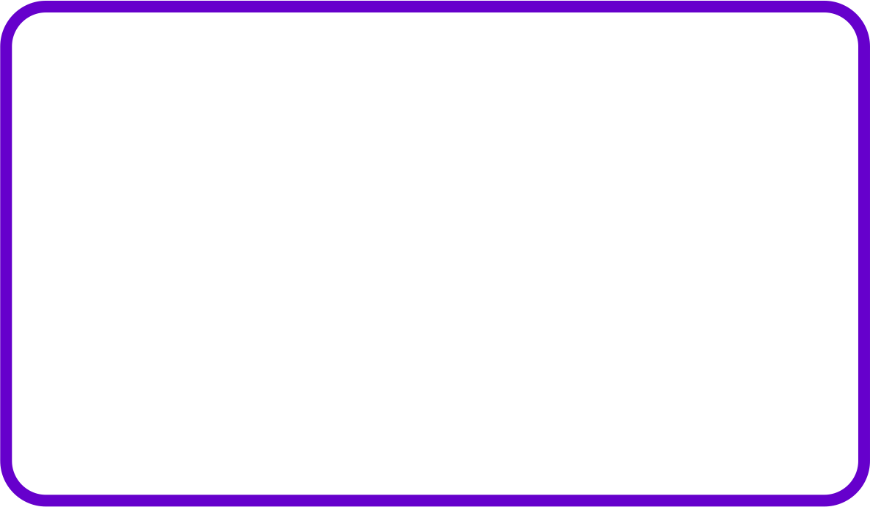 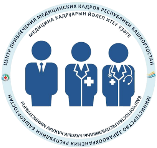 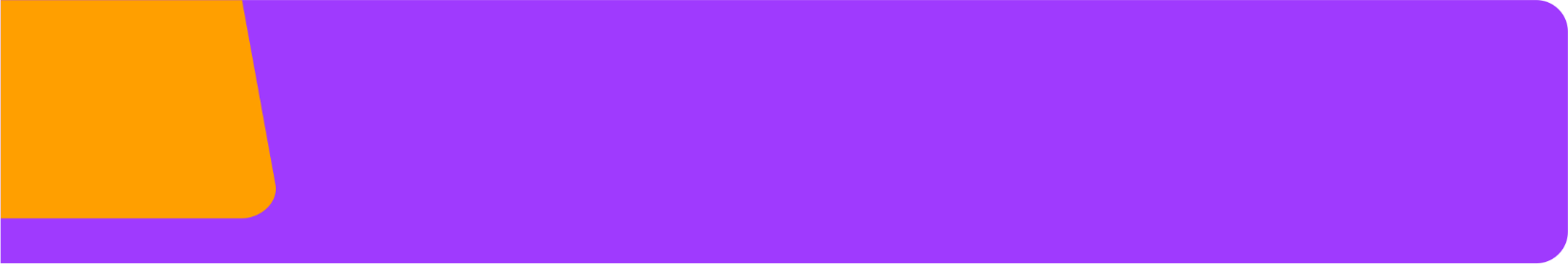 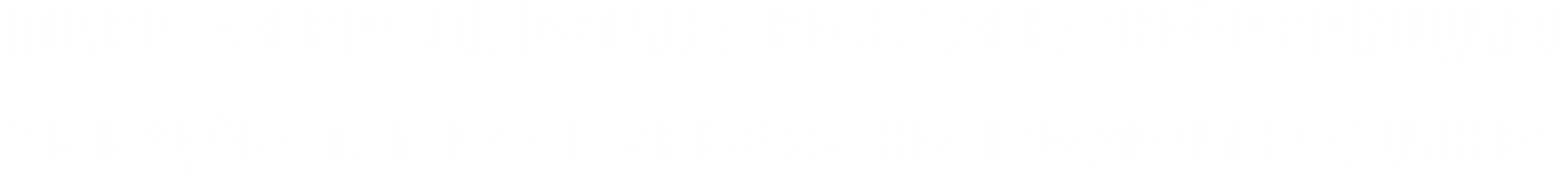 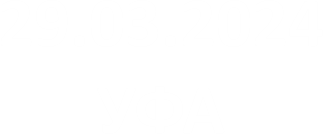 Привлечение молодых кадров
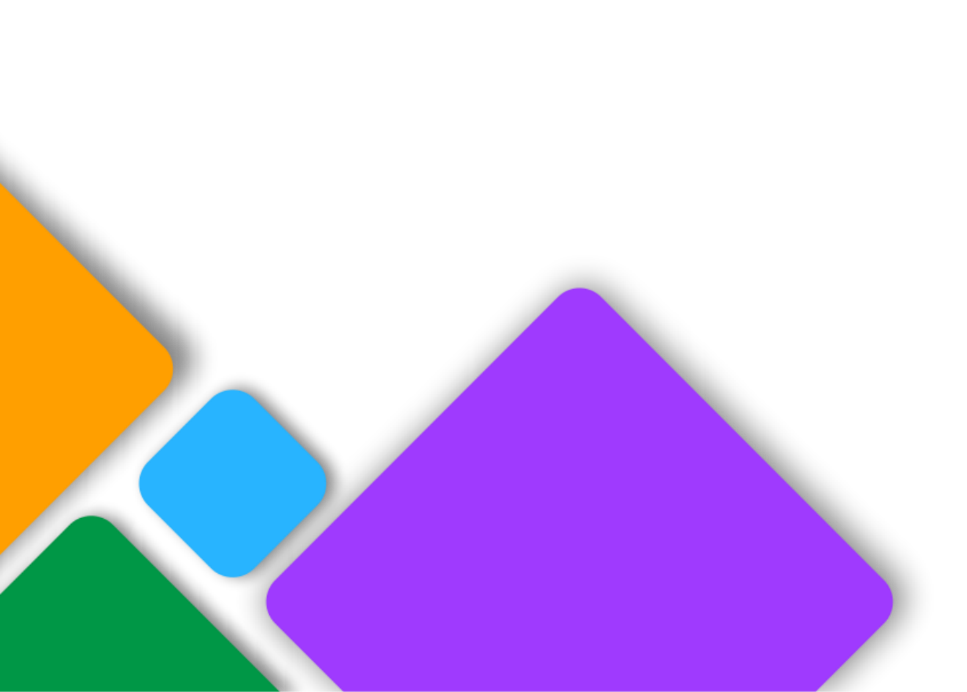 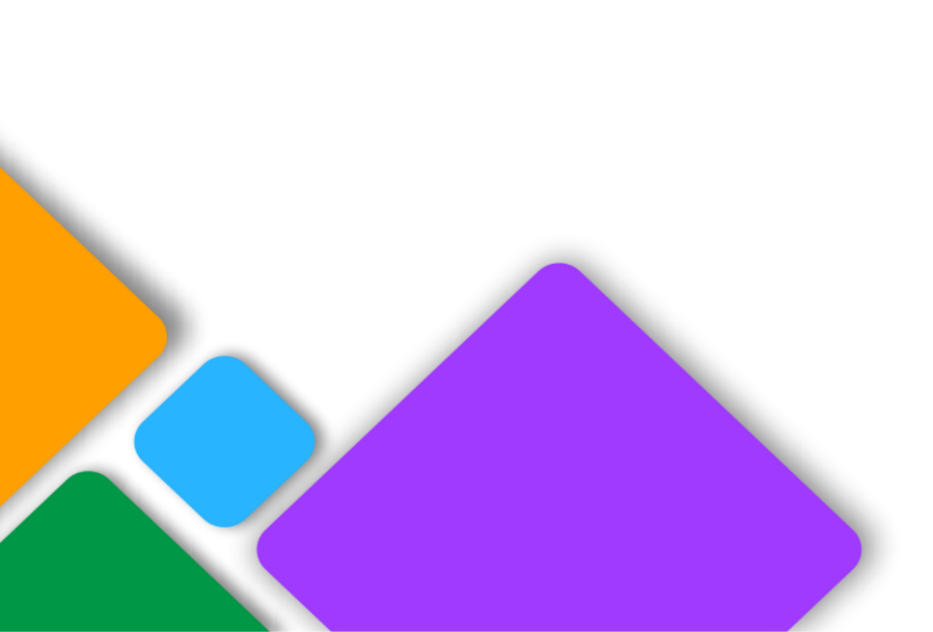 Хабибуллин Фидаиль Камильевич
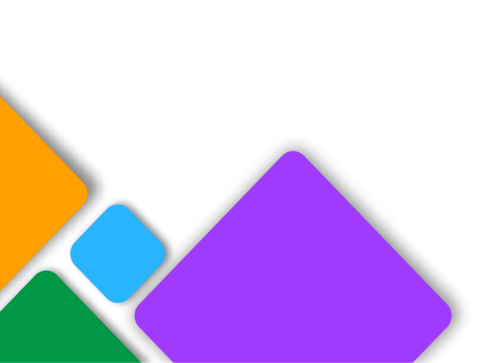 Главный врач ГБУЗ РБ Стерлибашевская ЦРБ
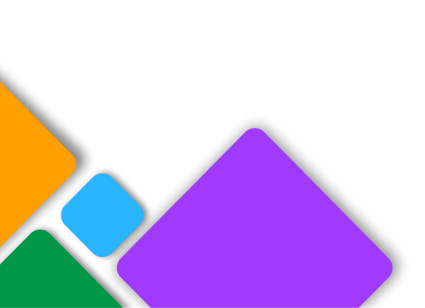 СТЕРЛИБАШЕВСКИЙ РАЙОН РЕСПУБЛИКИ БАШКОРТОСТАН
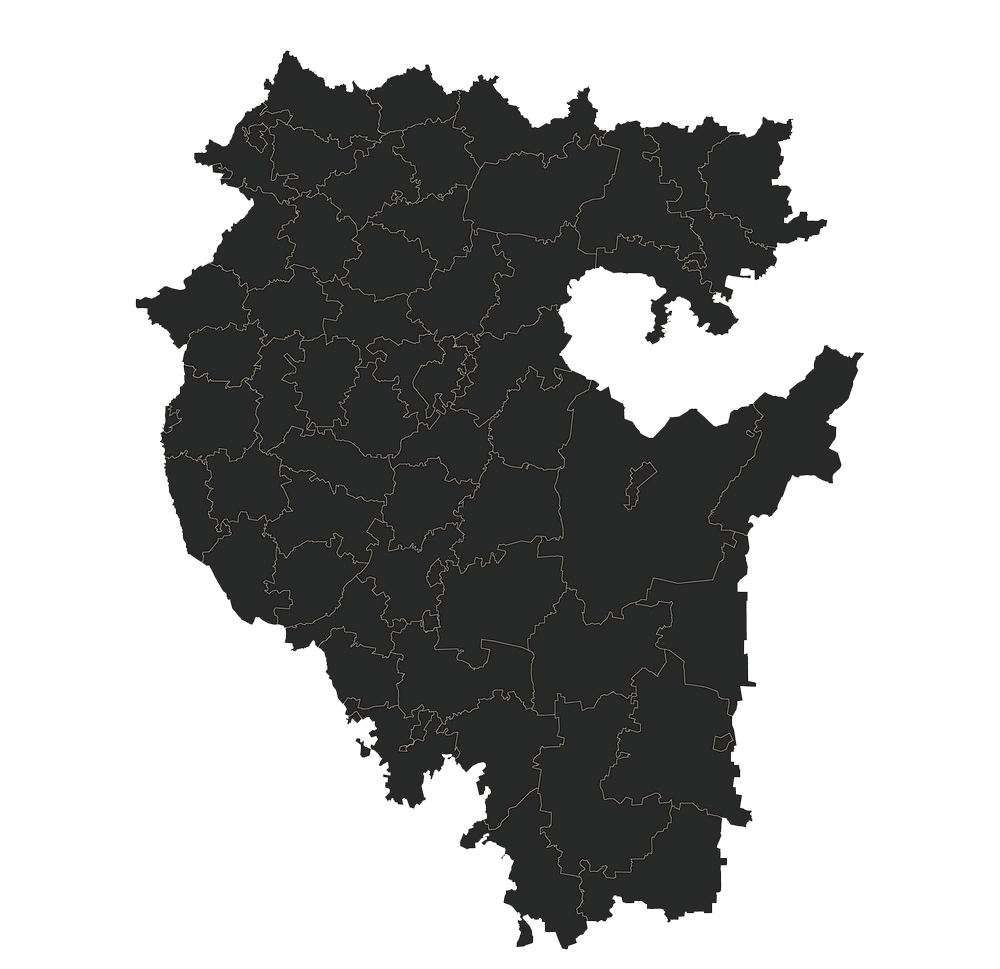 общее население района   16 880 чел.
в Стерлибашевской ЦРБ работает 280 человек, из них 34 врача
из 34 врачей 17 - младше 35 лет
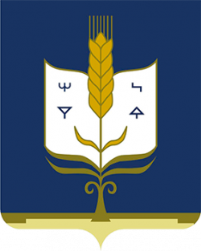 МОЛОДЫЕ СПЕЦИАЛИСТЫ
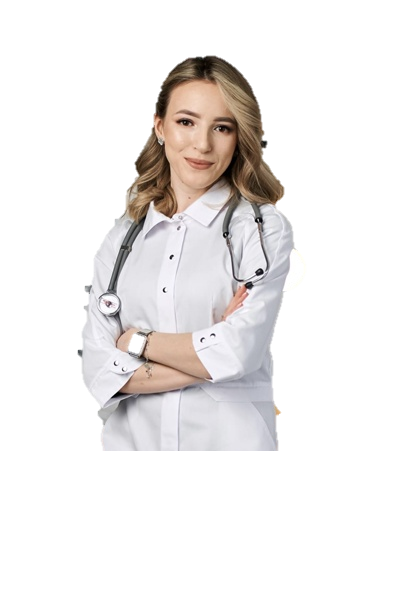 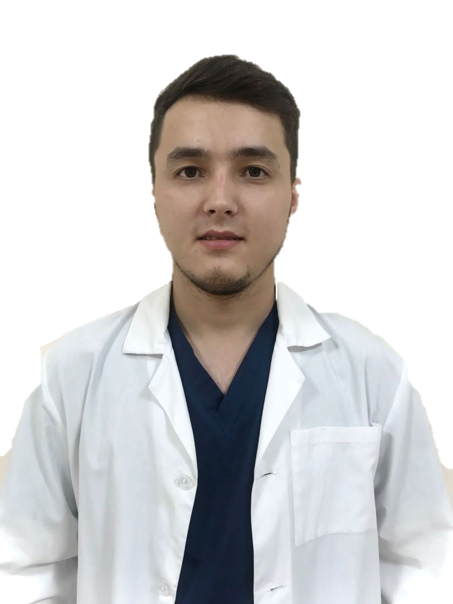 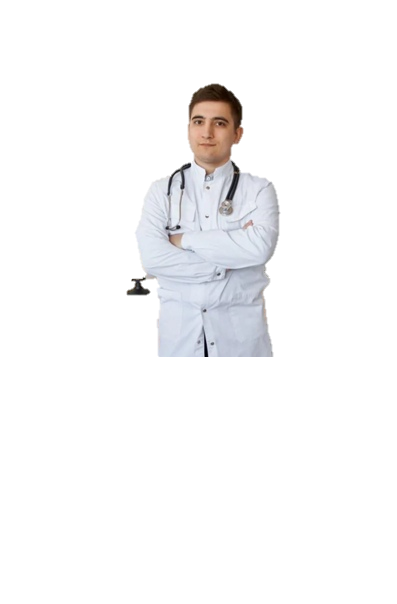 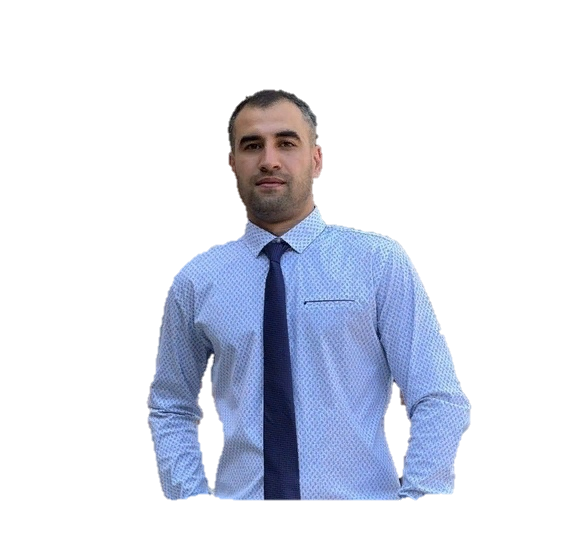 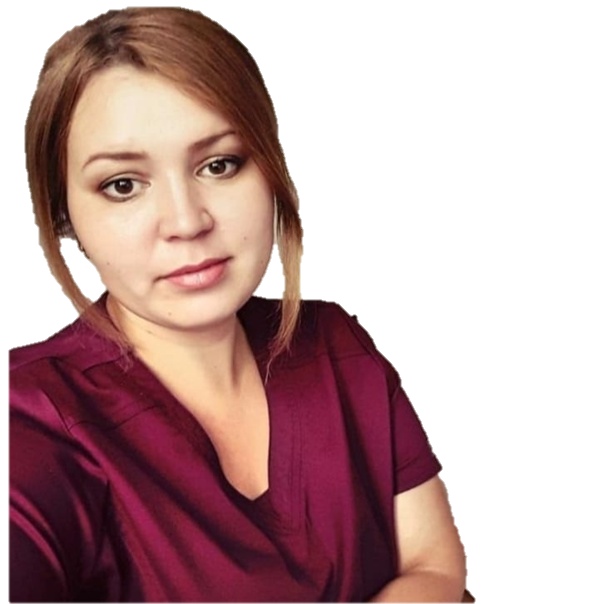 Газизов Эмиль 
Рустамович
Врач-травматолог
Абдуллин Айдар Азаматович
Врач-эндоскопист
Нугманова Альфия Зуфаровна
Врач-педиатр
Усманова Розалина Явдатовна
Врач-терапевт
Шеров Абубакр Назаралиевич
Врач-хирург
3
Средний уровень заработной платы в 2024 году

Врачи					   83 400 рублей
Средний медперсонал		   37 605 рублей

Социальные выплаты в 2024 году

Врачи					   50 000 рублей
Средний медперсонал		   30 000 рублей
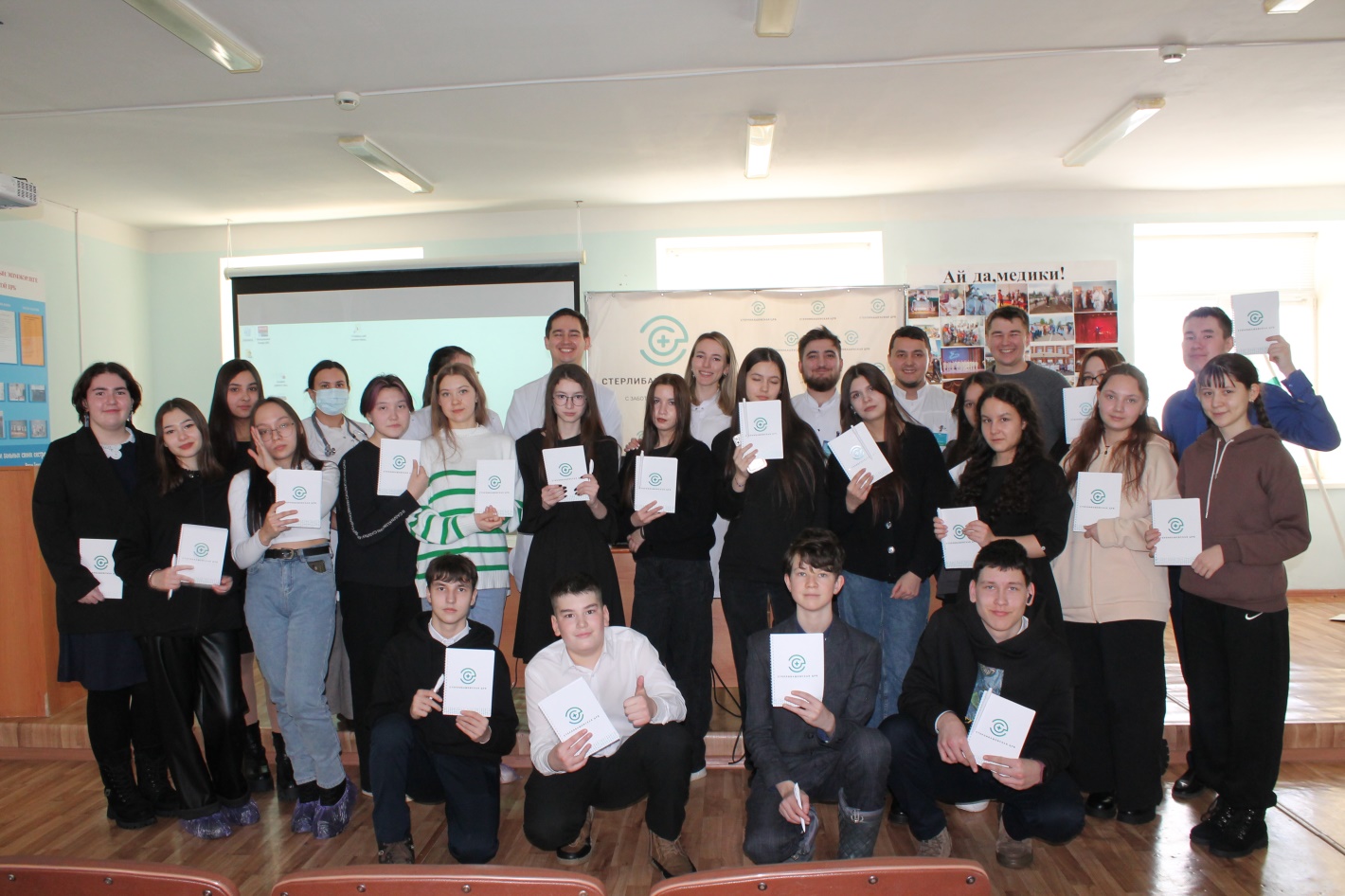 Просветительская работа для населения района

Школы здоровья


Медицинский кружок для школьников
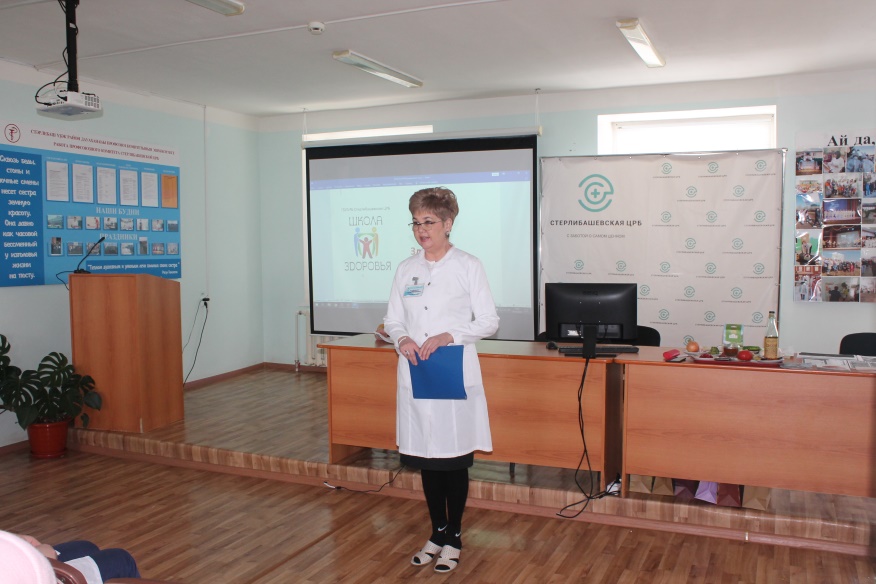 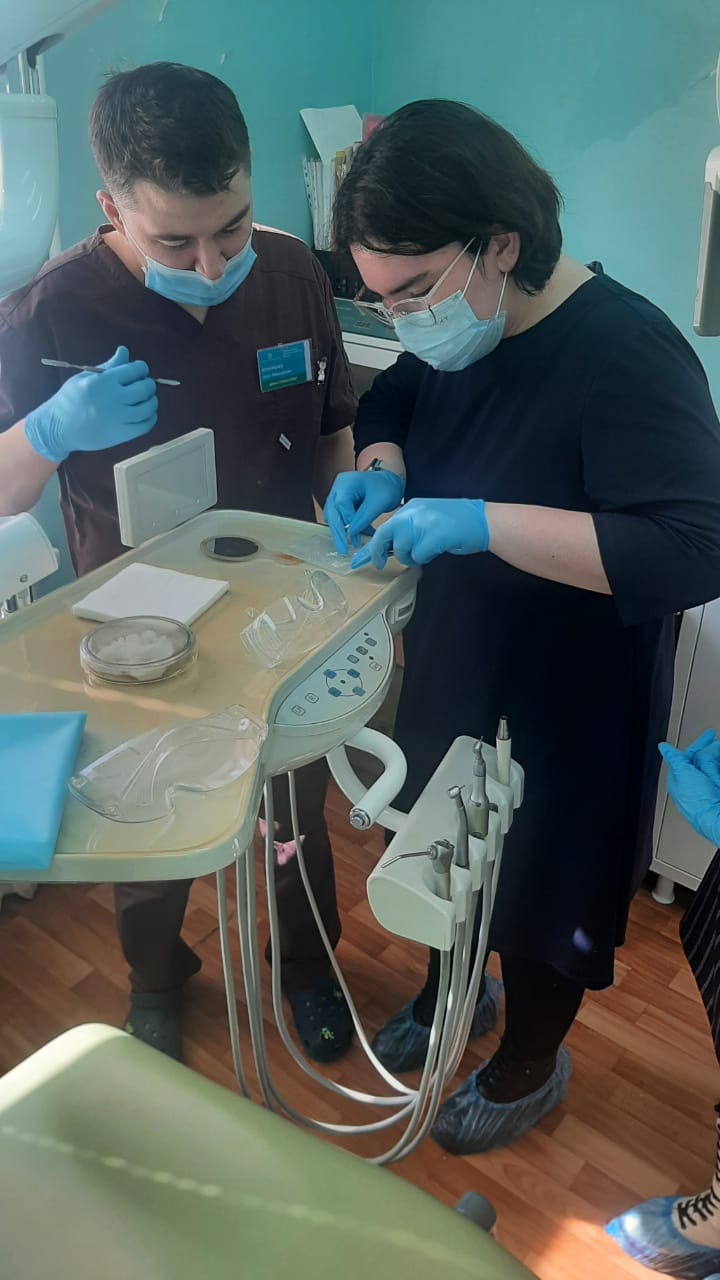 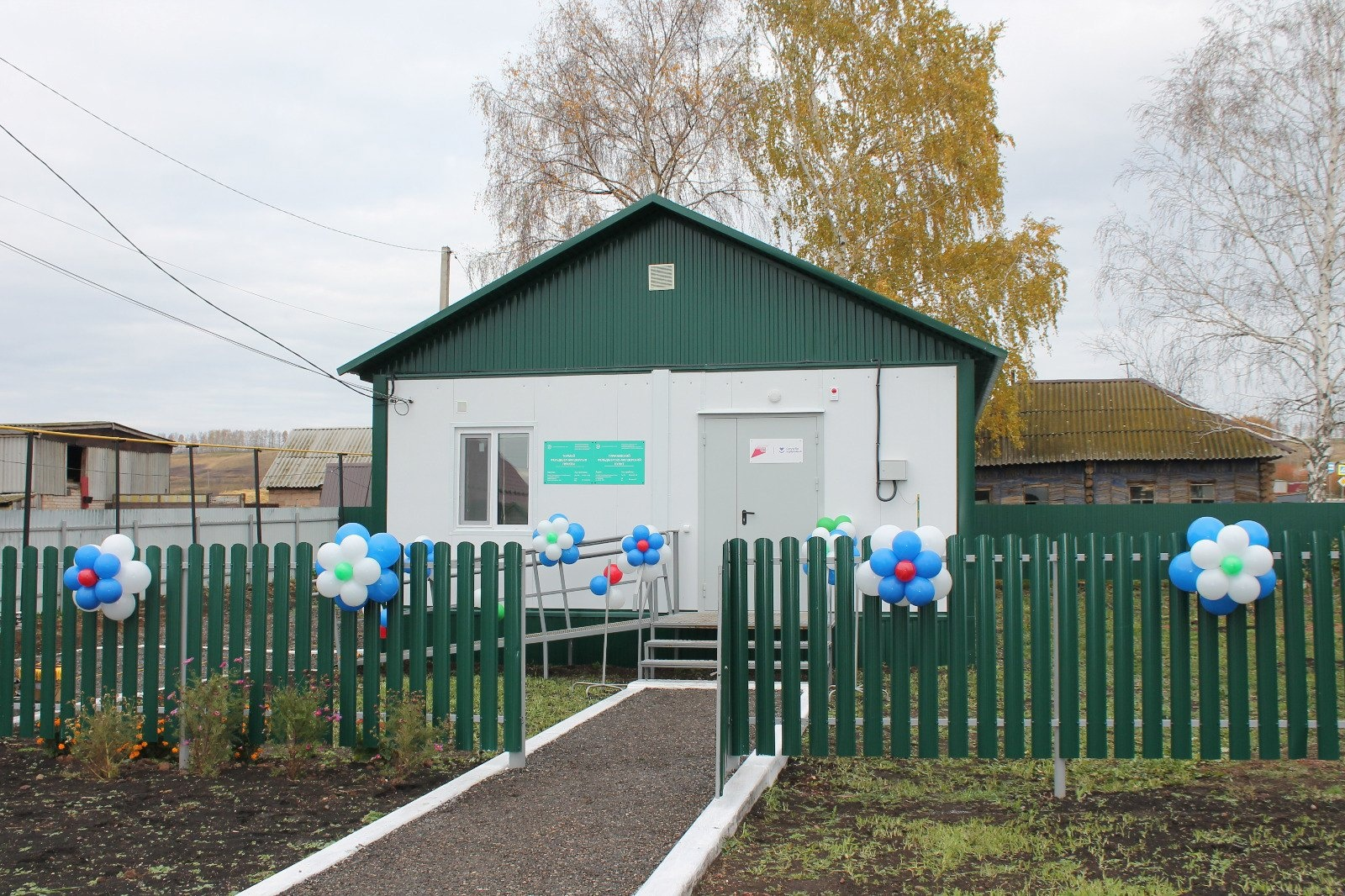 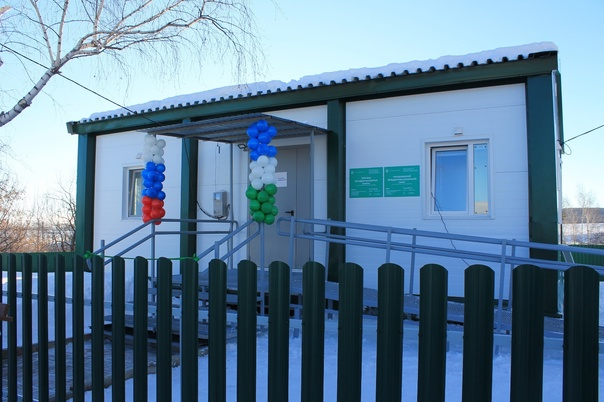 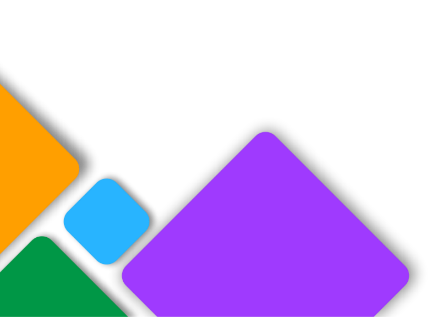 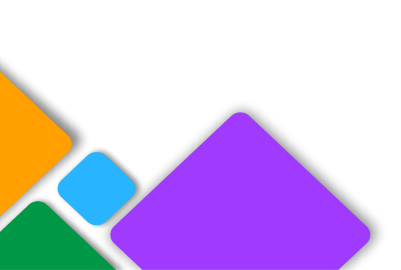 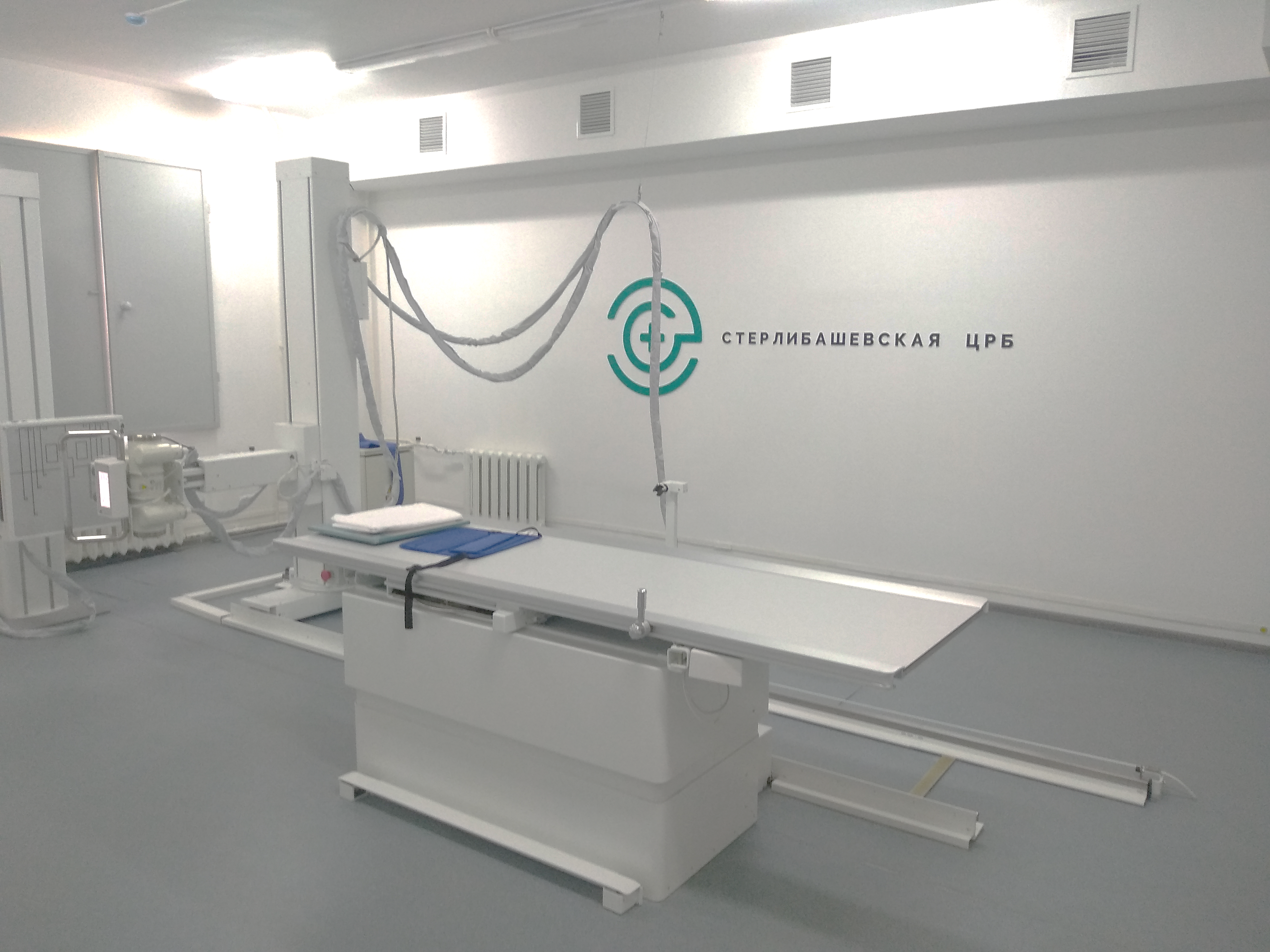 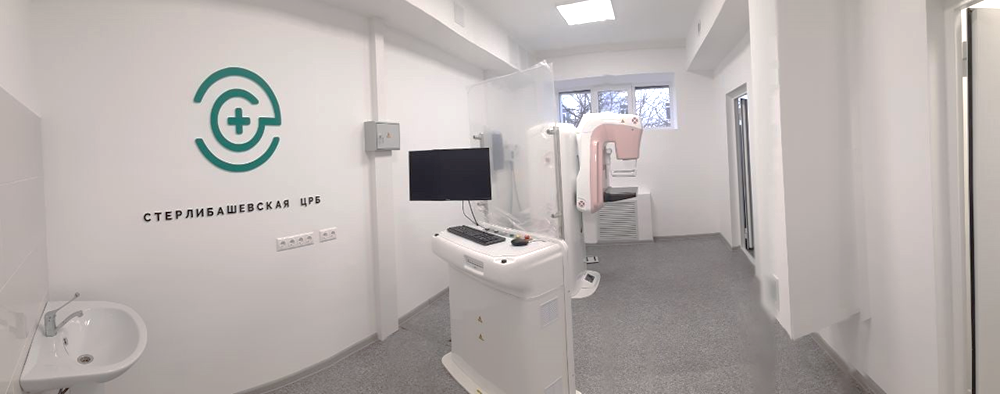 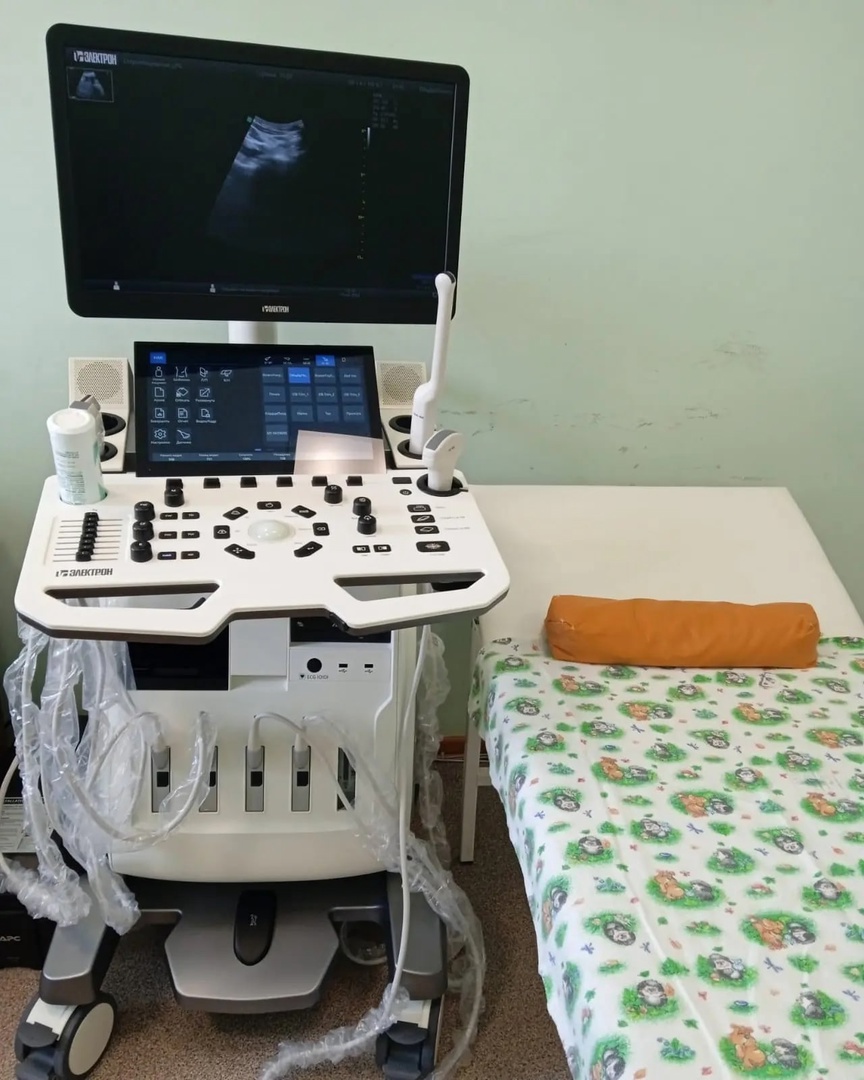 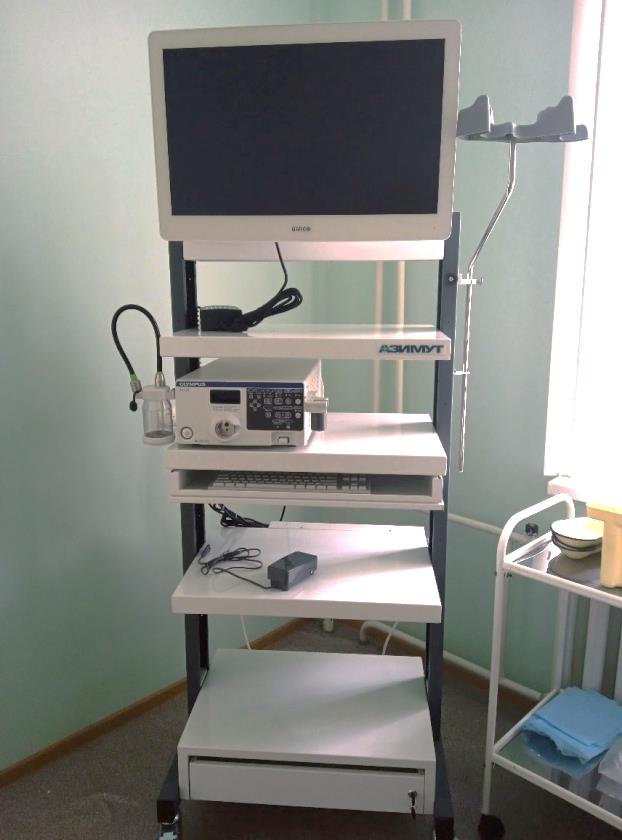 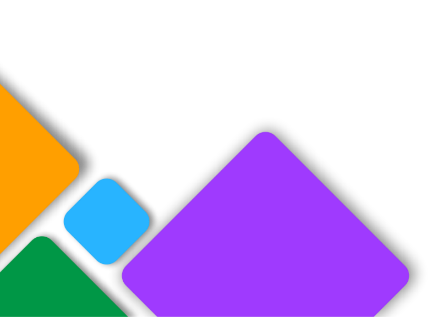 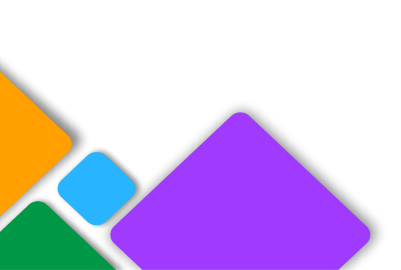 Благодарю за внимание!
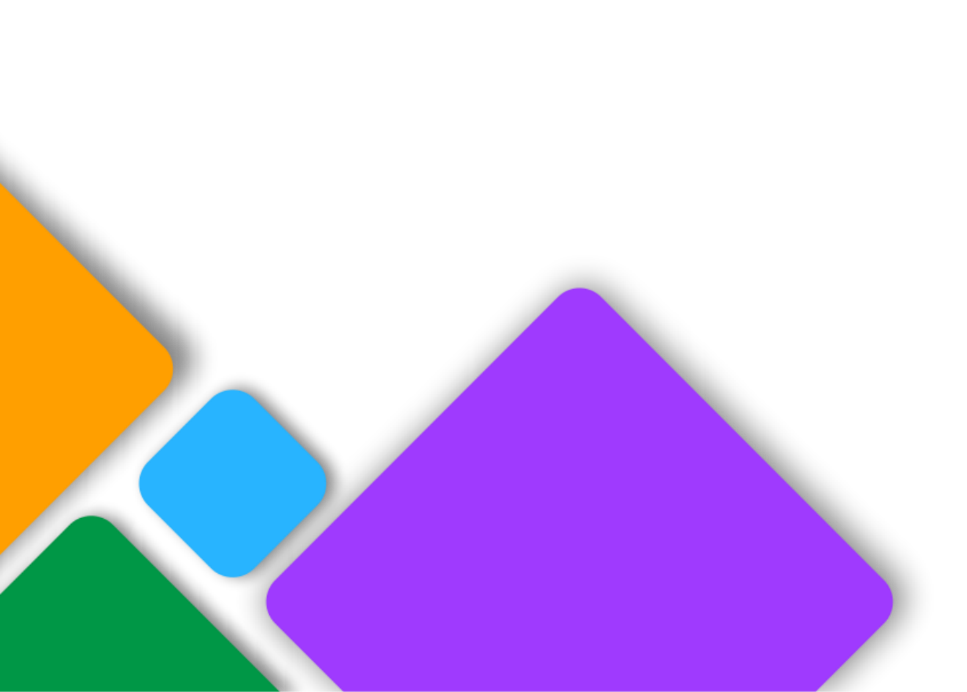 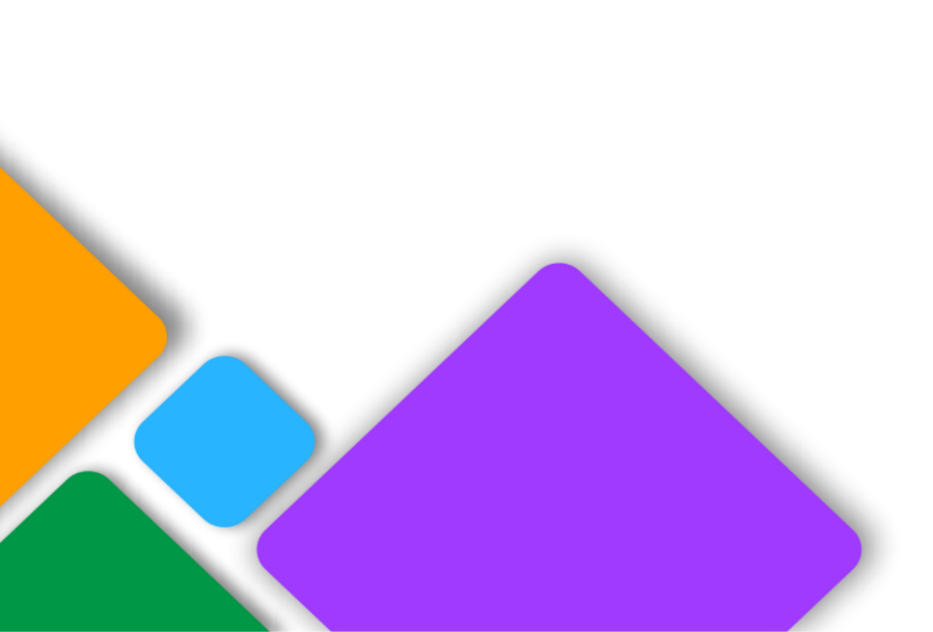 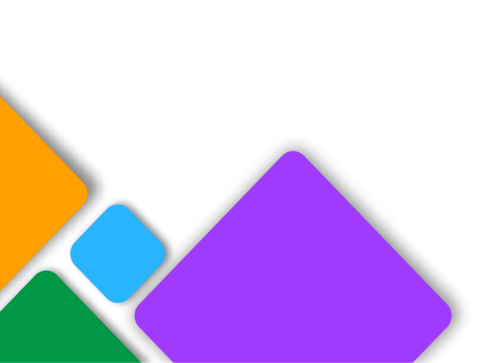 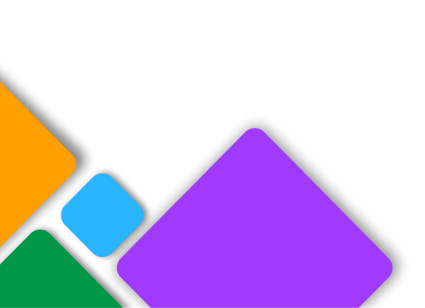